Essential Question: 

	Why is historiography important and how can it be used?
Historiography- the study of how history is written & its various perspectives / biases
Central idea: 

Facts are integral to the study of history, but equally important is the meaning we give historical information
Example
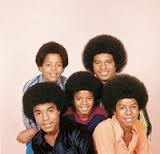 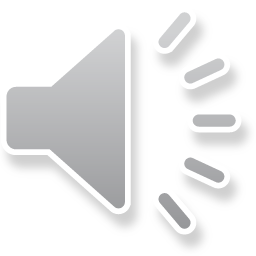 Motown Remixed
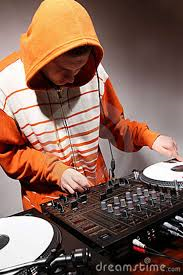 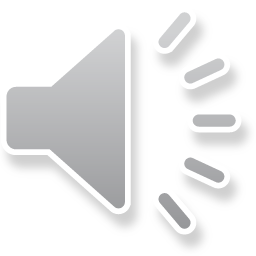 VS
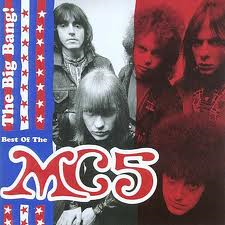 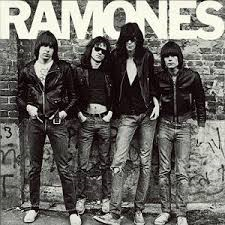 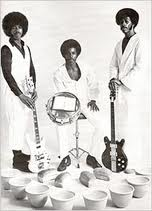 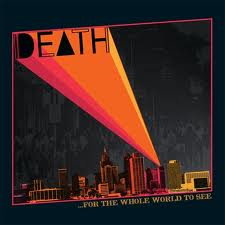 P

E

R

M 

S
P
E
R
SI
A
N
Dominant Schools of Historiography
Consensus or traditional-

Argues that change results from consensus among various groups in society. 

Division & class interest, etc. exist but are not central to the process of change.
Conflict or revisionist- 

Opposite view

It views conflict among groups, classes, race, and gender, etc. as central to the process of change.
2 Examples
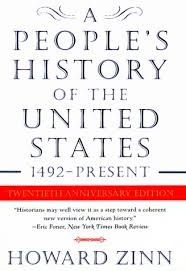 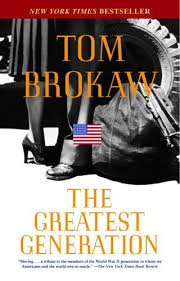 Types of History
Social 

Political 

Economic 

Diplomatic 

Military
Constitutional

Marxist / Conflict 

Gender 

Eurocentric 

Afrocentric  
Environmental Determinism